Agenda
Introduction
ISA95 Operations Activity Model (Production example)
Operation Processes / Task definition
3_40_ISA8895_Function_OperationsManagement
2
CC functional domains
ISA-95
Product Asset Management
Inventory Asset Management
Physical Asset Management
Human Asset Management
IT Asset Management
ISA-88
TOGAF
ITIL
ISA-88 + ISA-95
3_40_ISA8895_Function_OperationsManagement
3
Information Elements
3_40_ISA8895_Function_OperationsManagement
4
Who’s / What’s concerned?
3_40_ISA8895_Function_OperationsManagement
5
Operations Process Management Domain
OPM typically corresponds to most of the ISA95 part 3 activity model
However, ISA95 is unclear around the “Execution Management” bubble
This mirror the current confusion about what is done in control systems and MES
Sometime “Automated” actions are handled by control system, while manual actions are handled by MES…
Basically, OPM deals with Management, not Control:
It must not be constrained by Real Time focus 
Asynchronous Execution - If a task’s completion is requested to move forward the physical process with impact on work throughput, it must be handled by the Physical Process Control level (Recipes / Operating procedures…)
It is typically not product dependent
Asynchronous Definition - A new product generally not lead to define new Operation processes
3_40_ISA8895_Function_OperationsManagement
6
OPM domain
For example:
Dispatching instruction for working on a particular work station is part of an OP 
It is clearly defined in ISA95 part 3 activity model
It is done early enough to allow a delay in task’s completion
Identifying a material to be added, 
Forbidding the use of the material or making the production not acceptable if not completed upfront will make the function part of Physical Process Control, not a BP task
Being required only for information / reporting purpose make this function possibly handled as a BP Task.
Basically, no conceptual difference between 
OP/Task (Management)
RPE/EPE (Control)
Company specific policies must be set
3_40_ISA8895_Function_OperationsManagement
7
1.Detailed
scheduling
8. Resource
management
5.Tracking
2.Dispatching
6.Analysis
4.Data
collection
7.Definition
management
3.Execution
Management
Generic Activity model
Source: ANSI/ISA 95
Enterprise/Control System Integration
3_40_ISA8895_Function_OperationsManagement
8
Different MES Focus
Decisional focus
Business / Execution
Decisional / Physical Hierarchy : Work station, Work cell, Area, Site, Enterprise…
Operational Responsibility focus
Manufacturing, Inventory, Quality, Maintenance…
Timing focus
Before, during, after work execution
Maturity focus
Visibility, Control, Optimization
3_40_ISA8895_Function_OperationsManagement
9
(1) Decisional focus : MES Domains and Functions
Order
Processing
(1.0)
Business 
Responsibility 
Domain
Product Cost
Accounting
(8.0)
Product
Shipping Admin
(9.0)
Production
Scheduling
(2.0)
Execution Responsibillity Domain
Material and
Energy Control
(4.0)
Production
Control
(3.0)
Product
Inventory Control
(7.0)
Procurement
(5.0)
Quality
Assurance
(6.0)
Marketing
& Sales
Maintenance
Management
(10.0)
ResearchDevelopment
and Engineering
Source: ANSI/ISA 95
Enterprise/Control System Integration
3_40_ISA8895_Function_OperationsManagement
10
(1) Decisional focus : Hierarchy according to ISA95
ENTERPRISE
SITE
AREA
Work Center
Work Unit
3_40_ISA8895_Function_OperationsManagement
11
Order
Processing
(1.0)
Product Cost
Accounting
(8.0)
Product
Shipping Admin
(9.0)
Production
Scheduling
(2.0)
PRODUCTION
OPERATIONS
MANAGEMENT
INVENTORY
OPERATIONS
MANAGEMENT
Material and
Energy Control
(4.0)
Production
Control
(3.0)
Product
Inventory Control
(7.0)
INVENTORY
OPERATIONS
MANAGEMENT
QUALITY
OPERATIONS
MANAGEMENT
Procurement
(5.0)
MAINTENANCE
OPERATIONS
MANAGEMENT
Quality
Assurance
(6.0)
Marketing
& Sales
Maintenance
Management
(10.0)
ResearchDevelopment
and Engineering
(2) Operational responsibility focus : Domains according to ISA95
Source: ANSI/ISA 95
Enterprise/Control System Integration
3_40_ISA8895_Function_OperationsManagement
12
1.Detailed
scheduling
8. Resource
management
5. Tracking
2. Dispatching
6. Analysis
4. Data
collection
7. Definition
management
3. Execution
Management
(2) Operational responsibility focus : Beyond Production
Manufacturing Operation              Categories (MOCs) in ISA95:
Production
Quality tests
Maintenance
Inventory control
Other possible MOCs :
Distribution, Transportation
Inbound, Outbound logistics
Internal transfers
Tooling
Cleaning
…
3_40_ISA8895_Function_OperationsManagement
13
(3) Timing focus
Before operation execution
These activities are performed before Production occurs
During operation execution
These activities are performed while production continues
Real time interaction
After operation execution
These activities are performed 
After Production has been completed
While Production is performed, but not synchronously
Not time related
These activities are performed independently of production
Provide necessary information for production
May be affected by production (resource status and usage)
3_40_ISA8895_Function_OperationsManagement
14
(3) Timing focus MES Main Functional areas
Pre-Work
Detailed
Scheduling
Post-Work
Tracking
Reference data
Resource
Management
Dispatching
Analysis
Actual Work
Definition
Management
Data
collection
Execution
Management
3_40_ISA8895_Function_OperationsManagement
15
(3) Timing focus : Main activity flows
Detailed
Scheduling
Tracking
Resource
Management
Analysis
Dispatching
Data
Collection
Definition
Management
Execution
Management
3_40_ISA8895_Function_OperationsManagement
16
(4) Maturity level
Visibility: 
Data collection, performance monitoring, reporting
Control: 
Work Specification enforcement, 
Quality control, 
Operation conformance against defined practicies 
Optimization, anticipation: 
Statistic or Real time process improvement
Resource usage optimization
Performance objectives and improvement processes against strategic criteria
3_40_ISA8895_Function_OperationsManagement
17
Agenda
Introduction
ISA95 Operation Activity Model (Production example)
Operation Processes / Task definition
3_40_ISA8895_Function_OperationsManagement
18
Applying the Generic Activity model to Production MOC
Can be applied to:
 Inventory
 Quality Control
 Maintenance
 +…
Detailed
production
scheduling
Production
tracking
Production
resource
management
Production
dispatching
Production
Analysis
Production
data
collection
Product
definition
management
Production
Execution
Management
3_40_ISA8895_Function_OperationsManagement
19
Detailed
production
scheduling
Production
resource
management
Production
tracking
Production
dispatching
Analysis
Product
definition
management
Production
data
collection
Production
execution
1. Detailed Production Scheduling (Before)
Production Plan Generation
At a level of detail below corporate planning
Finite capacity scheduling 
Recognize alternative and parallel operations & exact timing
Production
Schedule
Production
Schedule
Production
Schedule
Detailed
Production
Scheduling
Resource
Information
Detailed
Production
Scheduling
Resource
Information
Detailed
Production
Schedule
Detailed
Production
Schedule
Detailed
Production
Schedule
Detailed
Production
Schedule
3_40_ISA8895_Function_OperationsManagement
20
Detailed
production
scheduling
Production
resource
management
Production
tracking
Production
dispatching
Analysis
Product
definition
management
Production
data
collection
Production
execution
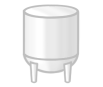 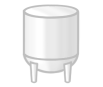 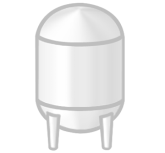 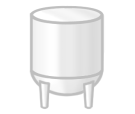 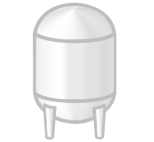 2. Production Dispatching (Before)
Detailed
Production
Schedule
Managing flow of production by dispatching work
Work orders/Batches to work units
Material movement request
Download automatically in response to the schedule or on request 
Recipes/Routings to equipment 
Work instruction, SOP, drawings or electronic data to work stations
Production
Dispatching
Setup
Machine
Produce
Batch
Move
Ticket
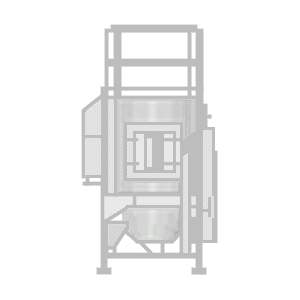 Continuous
Premix
Batch Production
Process
Material
Movement
3_40_ISA8895_Function_OperationsManagement
21
Detailed
production
scheduling
Production
resource
management
Production
tracking
Production
dispatching
Analysis
Product
definition
management
Production
data
collection
Production
execution
3. Production Execution(During)
May be manual or automated
Includes 
operators actions based on instructions dispatched to operators
automated actions through control systems
3_40_ISA8895_Function_OperationsManagement
22
Detailed
production
scheduling
Production
resource
management
Production
tracking
Production
dispatching
Analysis
Product
definition
management
Production
data
collection
Production
execution
4. Production Data Collection (During)
Collecting operational data
Production and parametric 
Associated with production equipment and production processes
Concerns
sensor readings, equipment states, event data, operator entered data, operator actions, and everything of importance in the making of a product or analysis of products, processes, or production
Includes
Real time data collection
History of production data
Addressed in ISA88 part 4
3_40_ISA8895_Function_OperationsManagement
23
Detailed
production
scheduling
Production
resource
management
Production
tracking
Production
dispatching
Analysis
Product
definition
management
Production
data
collection
Production
execution
5. Production Tracking(After)
Track actual production and performance to the production plan
Information transferred back to scheduling so that plans & schedules can be updated
Monitor and track the status of production 
Data reconciliation
Consolidate production information
Genealogy/Product Traceability
Collects, prepares and provides material transformation and relationship information to inventory management systems
3_40_ISA8895_Function_OperationsManagement
24
Detailed
production
scheduling
Production
resource
management
Production
tracking
Production
dispatching
Analysis
Product
definition
management
Production
data
collection
Production
execution
6. Production Analysis (After)
Product analysis
product quality control, SPC / SQC tracking 
In-Line control by operations staff
off-line inspection & analysis in Laboratory Information Management Systems (LIMS) 
Addressed by Quality Operation MOC 
Process analysis
Analyses and optimizes physical process performance regarding Product quality and variability
Production analysis
Analyses and optimizes production performance regarding Cycle times, Resource utilization, Procedure efficiencies, and Production variability
3_40_ISA8895_Function_OperationsManagement
25
Detailed
production
scheduling
Production
resource
management
Production
tracking
Production
dispatching
Analysis
Product
definition
management
Production
data
collection
Production
execution
7. Product Definition Management(Reference data)
Manage recipes, work instructions, Product production rules, Product segment
Synchronize this information with other systems
General/Master Recipes, Product / process segments mapping 
(alt. Resource management)
3_40_ISA8895_Function_OperationsManagement
26
Detailed
production
scheduling
Production
resource
management
Production
tracking
Production
dispatching
Analysis
Product
definition
management
Production
data
collection
Production
execution
8. Resource Management (Reference data)
Personnel management
Maintain personnel Attendance, availability,  status, location, exposure qualification information …
Material management
Inventory operations, relationship with MM systems
Mostly addressed by Inventory Operation MOC
Equipment management
Maintain equipment status,location, availability
Relationships with LIMS, Asset Management, Maintenance Management, Production Planning, Mostly addressed by Maintenance Operation MOC
Process Segment management
Product / Process segment, General/Master recipes mapping 
(alt. Product definition)
Production capability
3_40_ISA8895_Function_OperationsManagement
27
Applying the Activity model to other MOCs
Inventory
Quality Control
Maintenance
+…
3_40_ISA8895_Function_OperationsManagement
28
Supporting functions
These functions provide 
Suitable technical framework
Global services and procedures
Not directly linked to Production’s main purpose
3_40_ISA8895_Function_OperationsManagement
29
Supporting Functions: McDo model
Detailedwork
scheduling
Management
of regulatory 
compliance 
layer
Work
tracking
Work
 resource
management
Work
dispatching
Work
Performance
analysis
Work
data
collection
Work
definition
management
Operational
activity level
Work
Execution
Management
Management of
security layer
Management of
documents layer
Management of
Configuration layer
Management of
information layer
Management of
Incidents & 
deviations layer
3_40_ISA8895_Function_OperationsManagement
30
A Tri-dimension functional framework
Manufacturing Operation Categories
 Production
 Maintenance
 Quality
 Inventory
 …
Operation
Processes
Manufacturing Operation Core Functions 
- Detailed Scheduling
- Dispatching
- Execution Management
- Data Collection
- Tracking
- Analysis
- Definition Management
- Resources Management
Functional Requirements (Tasks)
Execution/Manufacturing
Business/Planning
Supporting activities
- Management of security
- Management of information
- Management of configurations
- Management of documents
- Management of regulatory compliance
- Management of incidents and deviations
3_40_ISA8895_Function_OperationsManagement
31
Agenda
Introduction
ISA95 Operation Activity Model (Production example)
Operation Processes / Task definition
3_40_ISA8895_Function_OperationsManagement
32
Terminology
Operation Process, Activity, Task
ISA95 uses the term of “Activity” for the main breakdown of its “activity model”. 
It further details these activities into “Tasks”, which are the appropriate level for functional requirements. 
ISA95 Activity is a task classifier 
ISA95 ignores Operation Processes. 
BPM standard terminology uses Activity in the sense of ISA95 Tasks
CCM uses the terms 
Operation Processes 
Activity as a Task classifier (consistent with ISA95)
Tasks (in the ISA95 sense),
3_40_ISA8895_Function_OperationsManagement
33
OP Design/Task Id
Iterative OP/Task Definition
OP Identification
Operation Processes
Task Description
Tasks
Task Classification
3_40_ISA8895_Function_OperationsManagement
34
BP Identification
Task Description
Task Classification
BP Design/Task Id
Operations Processes
The highest level in the Control Chain
They define 
Operation contexts
Task (functional services) activation scenarii / orchestration applicable in these situations
They can be:
Manual
Automated
Assisted
They can be hierarchical: 
High level processes trigger lower level processes
Elementary processes are Tasks
3_40_ISA8895_Function_OperationsManagement
35
BP Identification
Task Description
Task Classification
BP Design/Task Id
Operations Process Classification
1. Execution Management
Concerns directly the organization, the launch and the follow-up of work execution
Specific to MOC or shared by several MOCs
Example : Scheduling of production
2. Resources Management
Concerns activities related to resources, but not directly to work orders
Example : Monitoring employee qualifications, follow up of equipment performance, of material obsolescence …; Genealogy, equipment and personnel performance
3. Global Operations Management
Dashboards, performance indicators not directly related to work orders
Activity reports per shift/day/week/year
3_40_ISA8895_Function_OperationsManagement
36
BP Identification
Task Description
Task Classification
BP Design/Task Id
Operations Process Classification
4. Definition/Synchronisation of Master Data
Concerns maintenance of technical data (Products, resources)
Example: Conception of a new product, involving synchronized processing at management and execution systems level
The classification strongly depends on management options
The conception of a product could be integrated in the execution management (dynamically) or in synchronization of master data (statically) depending on the instances
3_40_ISA8895_Function_OperationsManagement
37
BP Identification
Task Description
Task Classification
BP Design/Task Id
Operations Process Design:  BPMN Language
Developed by BPMI www.bpmi.org www.waria.com )
Business Process Management Initiative / Workflow and Reengineering International Association 
Member du Workflow Coalition W3C, OASIS, OAG, WFMC
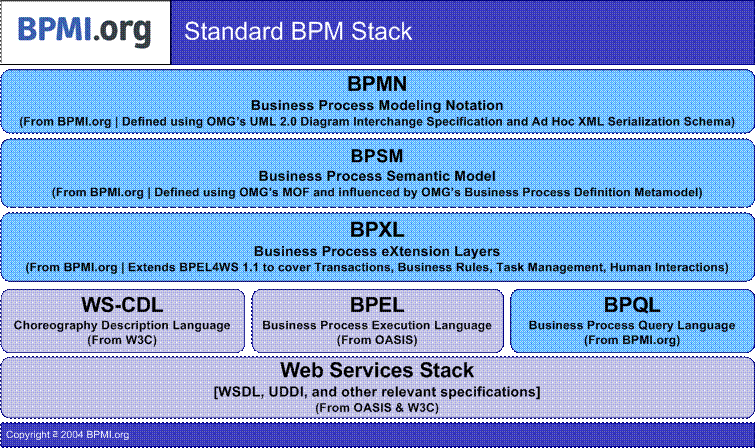 3_40_ISA8895_Function_OperationsManagement
38
BP Identification
Task Description
Task Classification
BP Design/Task Id
Business Process Design :  BPMN Language
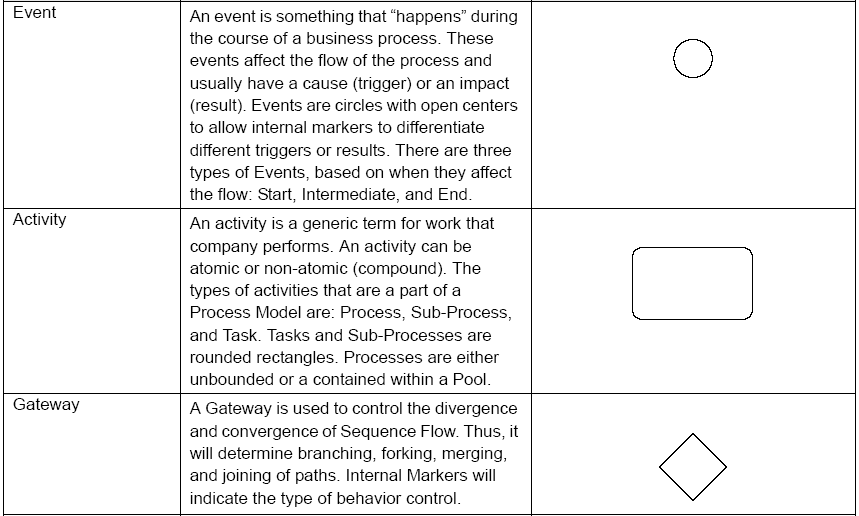 3_40_ISA8895_Function_OperationsManagement
39
BP Identification
Task Description
Task Classification
BP Design/Task Id
Business Process Design :  BPMN Language
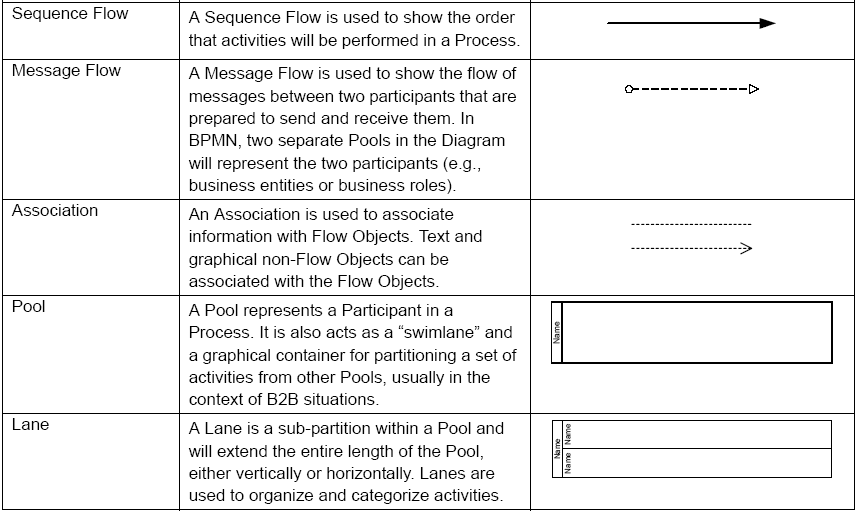 3_40_ISA8895_Function_OperationsManagement
40
BP Identification
Task Description
Task Classification
BP Design/Task Id
Business Process Design :  BPMN Language
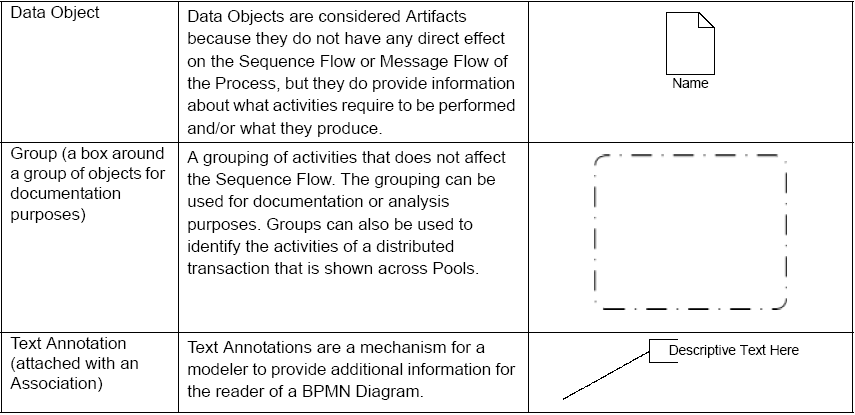 3_40_ISA8895_Function_OperationsManagement
41
Example
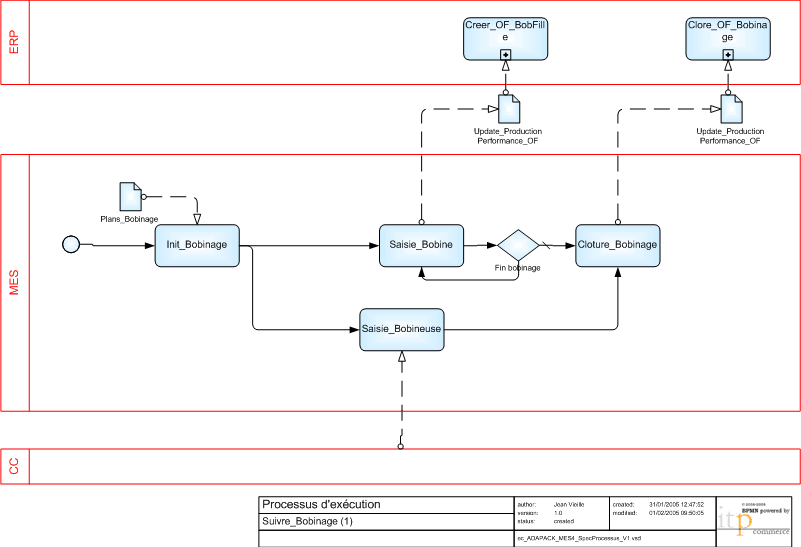 3_40_ISA8895_Function_OperationsManagement
42
BP Identification
Task Description
Task Classification
BP Design/Task Id
Task Identification
The definition of operation processes in the preceding steps allows to build the list of tasks handled by these processes.
The tasks are defined and organized within the activities of ISA95-3 models
The following steps will modify this list by rapprochement, consolidation, “objectification”
The operation processes will be arranged to take into account the tasks actually defined
These 2 steps are thus carried out in a simultaneous and iterative manner.
3_40_ISA8895_Function_OperationsManagement
43
BP Identification
Task Description
Task Classification
BP Design/Task Id
Tasks Description
The description of tasks includes 3 types of information:
The Characterization which defines the attributes of use and justification of the task
The Informational / Interface Requirements which links tasks to handled information 
The Functional Requirements which defines the services expected from the task
Only the first type is considered here.
The Informational / Functional requirements are discussed in 
	CCM4 Information Service Specification
3_40_ISA8895_Function_OperationsManagement
44
BP Identification
Task Description
Task Classification
BP Design/Task Id
(1) Tasks Characterization
3_40_ISA8895_Function_OperationsManagement
45
BP Identification
Task Description
Task Classification
BP Design/Task Id
(1) Tasks Characterization – Example of IT Service Levels
3_40_ISA8895_Function_OperationsManagement
46
BP Identification
Task Description
Task Classification
BP Design/Task Id
(1) Tasks Characterization - Processing Style
3_40_ISA8895_Function_OperationsManagement
47
BP Identification
Task Description
Task Classification
BP Design/Task Id
(2) Information
The informational dimension of ISA95-2 can be introduced under 3 angles:
To associate each task to models and objects of data used (inputs) and affected (outputs)
Allows logical regroupings of tasks
Particular information which the user needs 
Data presented / entered
Contents of the publishing relating to the task
 Reports, labels, delivery order…
This sets a basis for standardized Information Service framework
Enforcing independence of solutions
Enabling SOA architectures
The following slides list the ISA95 data objects
They are modified / generalized to apply to all MOCs
See ISA95 part 2 for details of object attributes
3_40_ISA8895_Function_OperationsManagement
48
BP Identification
Task Description
Task Classification
BP Design/Task Id
(2) Information
MOC
MOC
Activity
Activity
T
T
T
T
T
T
T
T
Mod/Obj Data
Mod/Obj data
Mod/Obj data
Mod/Obj data
Mod/Obj data
3_40_ISA8895_Function_OperationsManagement
49
BP Identification
Task Description
Task Classification
BP Design/Task Id
(2) Information – Generalized ISA95 model objects
3_40_ISA8895_Function_OperationsManagement
50
BP Identification
Task Description
Task Classification
BP Design/Task Id
(2) Information – Generalized ISA95 model objects
3_40_ISA8895_Function_OperationsManagement
51
BP Identification
Task Description
Task Classification
BP Design/Task Id
(2) Information – Generalized ISA95 model objects
3_40_ISA8895_Function_OperationsManagement
52
BP Identification
Task Description
Task Classification
BP Design/Task Id
(2) Information – Generalized ISA95 model objects
3_40_ISA8895_Function_OperationsManagement
53
BP Identification
Task Description
Task Classification
BP Design/Task Id
(2) Information – Generalized ISA95 model objects
3_40_ISA8895_Function_OperationsManagement
54
BP Identification
Task Description
Task Classification
BP Design/Task Id
(3) Functional Requirements
The behavioural description of the tasks is declined under following headings: 
Description of the normal behaviours
Description of  exceptions
Description of behaviours on exceptions
The level of detail will evolve during the project, 
the initial indications can be limited to the constraints and provisions specific to the business and the company
The implicit requirements will be completed during the course of realization
See example of description sheet
3_40_ISA8895_Function_OperationsManagement
55
BP Identification
Task Description
Task Classification
BP Design/Task Id
Classification of the tasks
The task carries the detail of the functional requirements, 
the ISA-95-3 activities constitute an element of classification 
The standard provides rather complete indications on the scope of the tasks within an activity.
The tasks are described without concern on their implementation on a target system. 
The tasks defined during the preceding steps are the fruit of a reflexion by category of exploitation
In reality, some tasks are in common, are shared or similar and must thus consequently be brought together to offer a consistent breakdown
We obtain a reduced and more consistent task list. 
The functional descriptions and elements of characterization are amended if necessary (Iteration)
This step leads to a classification of these reusable business object tasks within the company
3_40_ISA8895_Function_OperationsManagement
56
BP Identification
Task Description
Task Classification
BP Design/Task Id
Multi-purpose tasks
The same task is defined for independent operation contexts 
only one specification
Deals only one MOC at a time: independent data bases and users 
Examples: 
Tasks involved in Work Definition Management can be handled by the same application using different databases. 
Analogy: MS Office
The same task applies to several MOCs
3_40_ISA8895_Function_OperationsManagement
57
BP Identification
Task Description
Task Classification
BP Design/Task Id
Specific Tasks
The task is specific to a MOC 
tasks fulfilling similar roles in other MOCs are different
Examples:
Tasks involved in executing a production or a maintenance order require significantly different functional capabilities 
analogy: Ms Project, SAP APO
The task is specific
 to the MOC
3_40_ISA8895_Function_OperationsManagement
58
BP Identification
Task Description
Task Classification
BP Design/Task Id
Common tasks
The task handles problems for several MOCs globally.
Example:
Tasks involved in Resource Management can be ensured in a centralized manner 
Analogy: human resources management
The task covers 
several MOCs
3_40_ISA8895_Function_OperationsManagement
59
Exercises: Model Operation Management – Excel spreadsheet
(1.1) Define / Discuss Operation Process Categories
(1.2) Define / Discuss Manufacturing Operation Management Categories
(1.3) Define / Discuss Operation Activities
(1.4) Define / Discuss IT Service Level
(1.5) Define / Discuss Operation Task Styles
(2.1) Define Operation Process Classes
(2.1) Define / Consolidate Task Classes
(3.1) Instantiate Operation Processes on an actual facility
3_40_ISA8895_Function_OperationsManagement
60